Ministère de l’Enseignement Supérieur et de la Recherche Scientifique                                                                                                  Université Ziane Achour de Djelfa
         
          Faculté des Sciences de la Nature et de la Vie
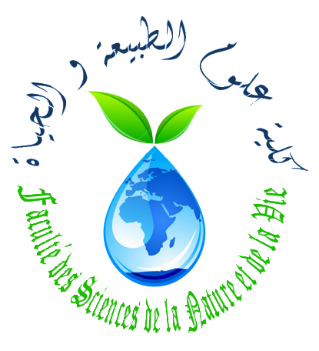 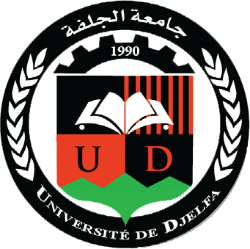 Niveau: Deuxième Année Licence (Biologie/ Ecologie & Environnement/…)
Support de TP 03: Identification biochimique des bactéries
Préparé par : Mlle Chenouf NADIA SAFIA (M.A.A)
Rappelons le programme des TPs:
1. Présentation d’un laboratoire de Microbiologie (déjà fait au laboratoire);

2. Etude morphologique des bactéries (disponible en ligne, réalisé par Dr. Belmahdi Mohamed);

3. Identification biochimique des bactéries;

4. Réalisation de l’antibiogramme (disponible en ligne, réalisé par Mlle Benmouafki Fatima).
Rappel TP2:
Le TP précédent nous a permis d’étudier morphologiquement les souches bactériennes:
Macromorphologie: par étude de l aspect des colonies (forme, couleur, taille,…etc.);
Micromorphologie: par observation microscopique (à l’état frais, coloration simple et coloration de Gram)
Objectif
L’identification du genre et de l’espèce d’une souche bactérienne doit se poursuivre par la recherche de caractères biochimiques du métabolisme, principalement glucidique et protidique
Tests à voir dans ce TP:
1. Recherche de la catalase;
2. Recherche de la nitrate réductase;
3. Métabolisme du glucose, lactose et production de gaz (test TSI);
4. Test Citrate de Simmons;
5. Tests RM/VP (Métabolisme du pyruvate);
6. Recherche de l’uréase, TDA et production de l’indole;
7.Recherche des décarboxylases LDC, ODC et ADH;
8.Métabolisme du glucose (Test HUGH-LEIFSON);
9. Détermination du type respiratoire (Test MEVAG);
10. Système API.
1. Recherche de la Catalase
Principe:
La catalase est une enzyme qui catalyse la dégradation du peroxyde d'hydrogène (H2O2), produit toxique du métabolisme aérobie de nombreuses bactéries.
                         H2O2         H2O + 1/2 O2

La recherche de la catalase est un test fondamental pour l'identification des bactéries à Gram positif, car la plupart des bactéries à Gram négatif en possèdent.
Mode opératoire
Mettre en contact une colonie de la bactérie à étudier en présence d‘eau oxygénéé (à 10 volumes). Une effervescence (dû à un dégagement de l’O2) signe la présence d'une catalase.
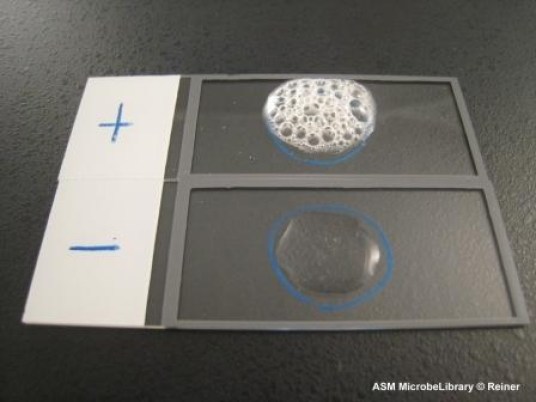 Dégagement  d’O2
Aucun dégagement  d’O2
2. Recherche de la nitrate réductase
Principe:
En l’absence d’O2, certaines bactéries peuvent obtenir leur énergie par respiration anaérobie.

Cette respiration anérobie est liée à l’activité de certaines enzymes localisées dans la membrane cytoplasmique bactérienne, telles que la nitrate réductase (réduction du nitrates en nitrites).
Cette étude consiste à mettre en évidence le nitrite ; Mais :

Parfois, certaines bactéries peuvent poursuivre cette réduction, jusqu’au stade N2:

NO2             NO3            N2
Possibilités :
La présence des nitrates donne une coloration rose en présence du réactif de Griess;

-     En l’absence de nitrites, on recherche la      disparition des nitrates par l’ajout du zinc
En l’absence de nitrites, on recherche la disparition des nitrates par l’ajout du zinc:
Cas 2 Pas de Coloration rouge: les nitrates encore présents dans le milieu ont été réduits jusqu’au stade N2 et l’ajout de zinc ne peut produire de nitrites; la nitrate réductase est donc positive
Cas 1 Coloration rouge : les nitrates encore présents dans le milieu ont été réduits par le zinc en nitrites et ont réagi avec les réactifs ; la nitrate réductase est donc négative
Mode opératoire
Ensemencer un bouillon nitraté par la bactérie à tester. Incuber à 37°C pendant 24h.
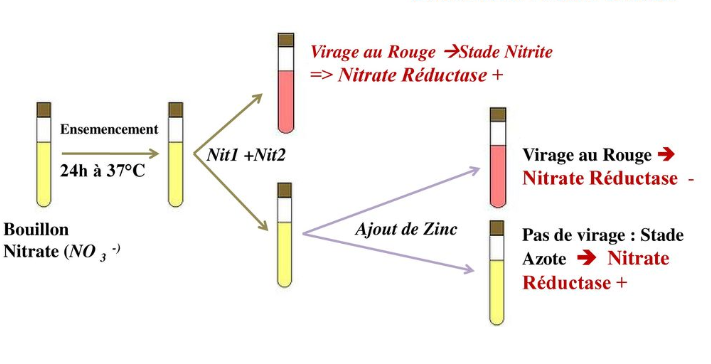 3. Métabolisme du lactose, glucose et production de gaz
Principe
Ce test  permet la recherche simultanée de:
l’utilisation du lactose;
la fermentation du glucose;
la production d’H2S;
la production de gaz.
Mode opératoire
Le test est effectué sur milieu incliné Kligler-hajna ou milieu TSI (Triple Sugar Iron)qui contient le glucosé, le lactose, saccharose, et le citrate de fer ammoniacal.
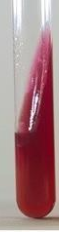 Ensemencer la pente en stries serrées
Ensemencer le culot par piqure centrale
Incuber à 37°C/24h
Lecture du test TSI
Fermentation de glucose :                             
Culot rouge : glucose non fermenté;                    
 Culot jaune : glucose fermenté 
Fermentation du lactose :            
 - Pente inclinée rouge : lactose non fermenté ;             
 - Pente inclinée jaune : lactose fermentés.     
-Production de gaz : 
Apparition de gaz dans le culot.
-Formation d’H2S :
Formation d’une coloration noire entre le culot et la pente ou le long de la piqûre.
Lecture Du test TSI
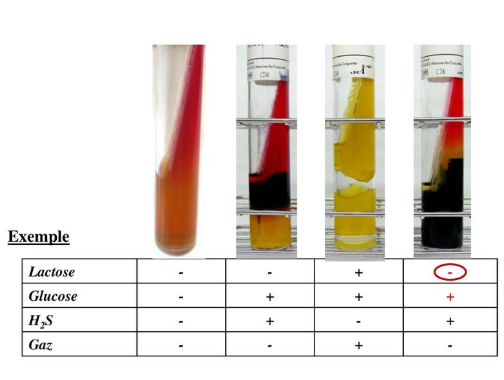 4. Utilisation du citrate
Principe
Le citrate de Simmons est un exemple de milieu synthétique, c'est à dire de milieu dont la composition, qui est complexe, est connue exactement tant qualitativement que quantitativement; Ce test est utilisé pour la différenciation des bactéries à Gram négatif.

Dans ce milieu le citrate est l'unique source de carbone. L'utilisation de ce substrat, pour la plupart des bactéries pouvant le cataboliser, est une utilisation aérobie, et se traduira par une alcalinisation du milieu.
Mode opératoire
Ensemencer le milieu incliné citrate de Simmons par des stries, à partir d’une culture bactérienne prélevée sur milieu gélosé;
Incuber à l’étuve 37°C pendant 1-7 jours

Lecture
Virage vers le bleu (test +);
Pas de virage (test -).
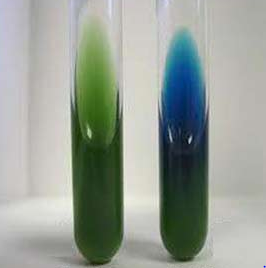 5. Métabolisme du pyruvate (RM/VP)
Principe:
La fermentation est une voie de catabolisme du glucose en l’absence d’oxygène (milieu anaérobie).  Ce test permet l'étude des produits de fermentation du glucose: différenciation entre les fermentations « acides mixtes » et « butylène glycolique ».

Elle se caractérise par une oxydation partielle du produit fermentiscible, et donne lieu à une faible production d’énergie.
Mode opératoire
Ce test est réalisé sur le bouillon Clark et Lubs (riche en glucose). 
Ensemencer le bouillon à partir d’une culture jeune;
Incuber à 37°C/24h.
 Partager le bouillon dans deux tubes à hémolyse:
Tube 01 (test VP) :

Ajouter 2 gouttes du réactif VPI et VP II ;
Incliner le tube pour permettre une bonne oxygénation.
-   Attendre quelques min à 1 heure.
 

Tube 02 (test RM) :
- Ajouter 2 à 3 gouttes de rouge de méthyle,
- La lecture est immédiate.
Test VP:
Anneau rouge en surface (VP+);
Pas d’anneau (VP-).



Test RM:
Virage du milieu du jaune (RM+);
Pas de virage (RM-).
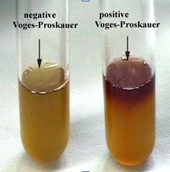 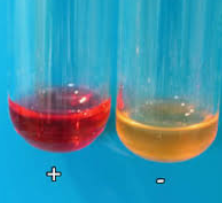 6. Recherche de l’uréase, la TDA et production d’indole
Principe:
a. L’urée: En l’absence de source de carbone comme le glucose dans ce milieu, l’observation d’une croissance bactérienne ne peut qu’être associée à la dégradation de l’urée et du tryptophane. La dégradation de l’urée nécessite la présence d’une uréase (virage du milieu au rose).
b. La TDA: De même, la dégradation du tryptophane est possible si la bactérie possède une enzyme la tryptophane désaminase (TDA)
L-tryptophane + H2O           acide indole-pyruvique+ NH3+ 2H+ + 2e-

L’acide indole-pyruvique réagit avec le réactif de fer III en donnant un précipité brun stable.
c. L’indole: 

L’indole résultant de la dégradation du tryptophane réagit avec le réactif de Kovacs en donnant un anneau rouge
Mode opératoire
Ensemencer un bouillon Urée-Indole avec une suspension bactérienne;
Incuber à 37°C de 24 à 48 h.
La lecture se fait en trois étapes:
a. Test Urée:
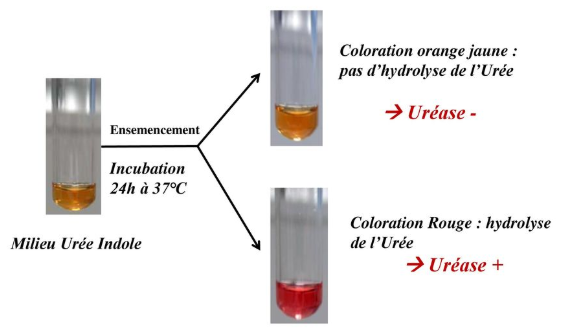 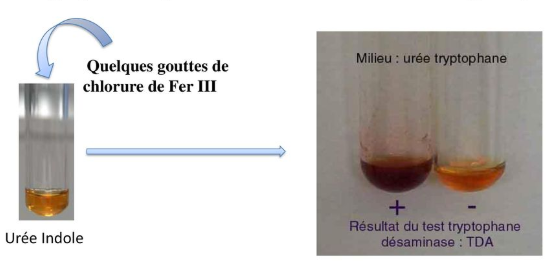 b. Test TDA
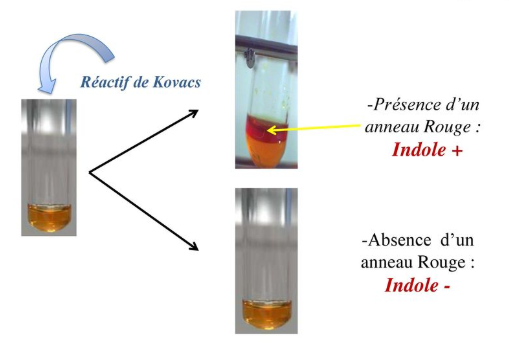 c. Test Indole
7. Recherche des LDC, ODC et ADH
Principe:
Ces les bactéries à  Gram négatif, les enzymes ADH, LDC et ODC catalysent respectivement la décarboxylation des acides aminés l’arginine, de la lysine et de l’ornithine présents dans le milieu. Cette dégradation aboutit à la formation de produits basiques ; l’alcalinisation du milieu est révélée par un virage de l’indicateur de pH (le pourpre de bromocrésol) à sa teinte basique (violette).
a-La lysine décarboxylase (LDC) : 

Lysine                  LDC          Cadavérine + CO2

b-L’ Ornithine décarboxylase (ODC) : 

Ornithine                  ODC          Putrécine + CO2 


c-L’ Arginine dihydrolase (ADH) :  
 
 Arginine                  ADH                 Agmatine + CO2
Mode opératoire
Ensemencer chacun des 3 tubes Moeller (LDC, ODC et ADH) avec la suspension bactérienne à tester;
Recouvrir les surfaces avec de l’huile de vaseline (anaérobiose) et incuber.
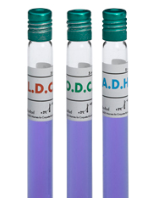 Coloration jaune: Il y a eu acidification du milieu liée à l’utilisation du glucose mais il n’y a pas eu réalcalinisation. Le substrat (arginine ; lysine ou ornithine) n’a donc pas été dégradé. Absence de l’enzyme
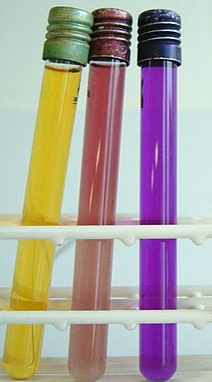 Coloration violette: Il y a eu acidification du milieu liée à la fermentation du glucose PUIS il y eu réalcalinisation du milieu liée à la dégradation du substrat (arginine ; lysine ou ornithine) par la bactérie. Présence de l’enzyme.
LDC-        ODC+     ADH +
8. Métabolisme du glucose (Test Hugh-Leifson)
Principe:
Les bactéries hétérotrophes métabolisent le glucose selon 2 voies: Fermentation et Respiration. Ce test permet de déterminer la voie d’attaque du glucose en utilisant le milieu MEVAG (gélose molle), glucosée et au rouge de phénol (en tube).
Mode opératoire
Pour chaque souche bactérienne, on utilise deux tubes de milieu MEVAG;
Ensemencer les tube de MEVAG avec piqure centrale;
Recouvrir le premier tube avec de la vaseline (tube fermé);
Laisser le deuxième tube ouvert (sans vaseline);
Incuber à 37°C pendant 24h.
Lecture:
Caractère fermentaire (A) ;
Caractère oxydatif (B);
Le témoin (C).
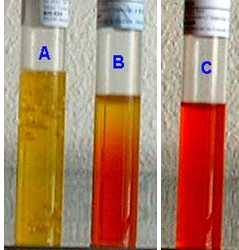 * Les deux tube jaunes (A): Métabolisme fermentaire

*Tube ouvert seul jaune: Métabolisme oxydatif (Respiration);

*Les deux tubes rouges (pas de virage): bactérie inactive (glucose -)
9. Détermination du type respiratoire
Principe:
Pour étudier le rapport des bactéries avec l’oxygène, on étudie leur croissance dans un milieu gélosé Viande Foie (VF), coulée en tubes et régénéré par ébullition pour éliminer le gaz dissous.
Mode opératoire
Régénérer le milieu VF pendant 30min au bain Marie bouillant;
Ensemencer en surfusion vers 45°C, à l’aide d’une pipette Pasteur fermée et chargée en remontant en spirale.
Laisser solidifier;
Incuber à 37° C pendant 24h.
A Colonies dans tout le tube : bactéries aéro-anaérobies
B Colonies en haut du tube : bactéries aérobies strictes
C Colonies en haut du tube, légèrement sous la surface : bactéries micro-aérophiles
D Colonies en bas du tube : bactéries anaérobies strictes
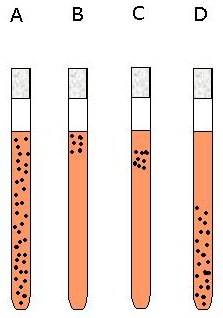 Les bactéries aérobies strictes ne se développent qu’en présence d’air (Pseudomonas, Acinetobacter, Neisseria);

Les bactéries microaérophiles se développent mieux ou exclusivement lorsque la pression partielle d’oxygène est inférieure à celle de l’air (Campylobacter, Mycobacteriaceae);

Les bactéries aéro-anaérobies facultatives se développent avec ou sans air. C’est le cas de la majorité des bactéries rencontrées en pathologie médicale : les entérobactéries (Escherichia, Salmonella);

Les bactéries anaérobies strictes ne se développent qu’en absence totale ou presque d’oxygène qui est le plus souvent toxique (Clostridium).
Pour toute éventuelle question, veuillez me contacter sur:
chenoufns@gmail.com